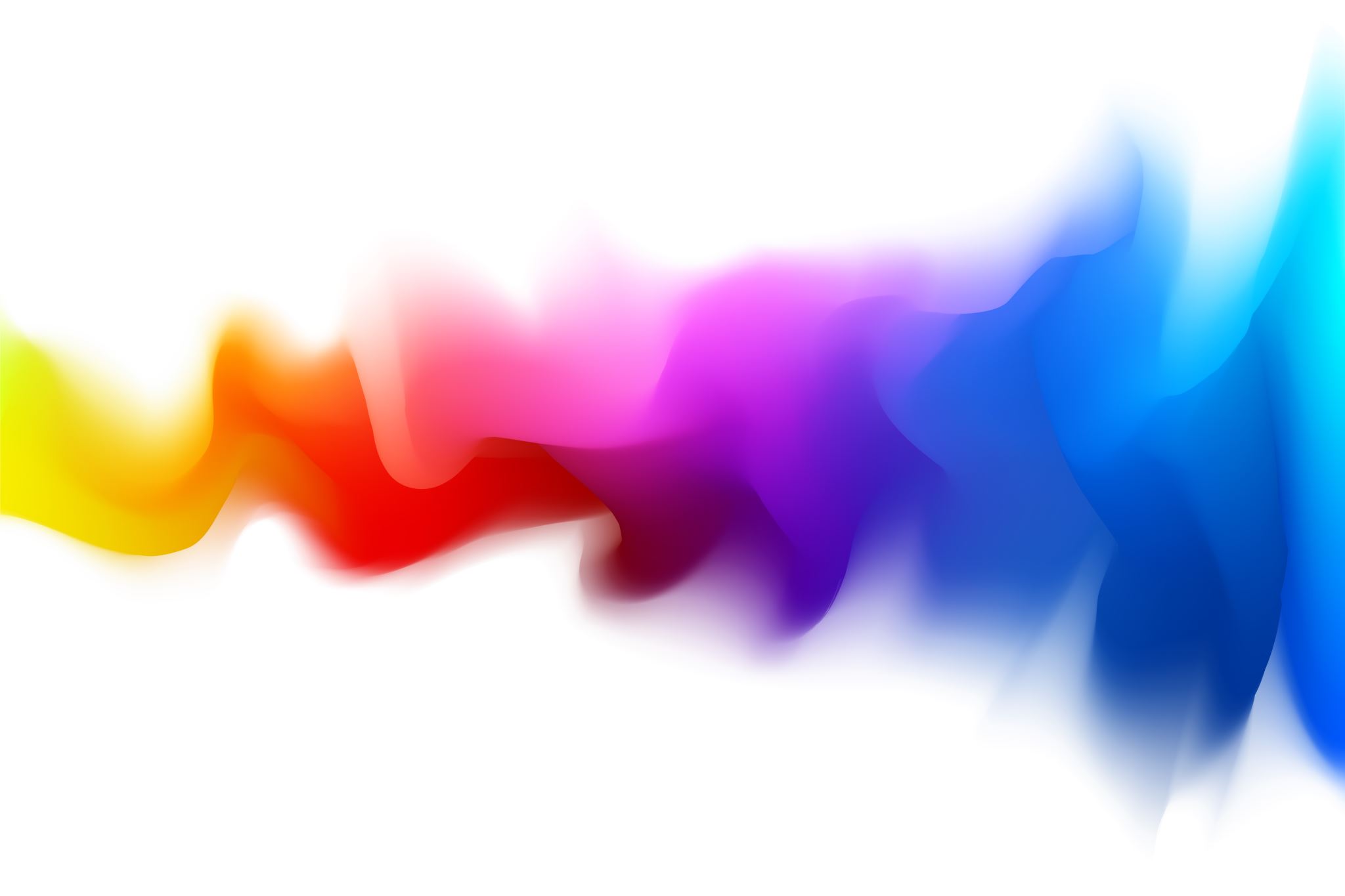 Presented by Ellen Morgan 
and Danny Schmitz
2023-2024 Missouri Case Law Update
Harper v. Springfield Rehab & Health Care Ctr./NHC Health, No. SC 100006, 2023 WL 8085221 (Mo. Nov. 21, 2023), reh'g denied (Jan. 30, 2024)
287.020.2
The word "accident" as used in this chapter shall mean an unexpected traumatic event or unusual strain identifiable by time and place of occurrence and producing at the time objective symptoms of an injury caused by a specific event during a single work shift.
Harper v. Springfield Rehab & Health Care Ctr./NHC Health, No. SC 100006, 2023 WL 8085221 (Mo. Nov. 21, 2023), reh'g denied (Jan. 30, 2024)
Ms. Harper was a nurse.
On 06/22/18, Ms. Harper encountered a large medical cart angled from the wall into the hallway.
Ms. Harper forcefully pushed the cart against the wall  using her hips and back.
Ms. Harper experienced a pull in her back.
Ms. Harper continued working, but by the end of her shift, Ms. Harper was experiencing nagging pain and had trouble walking.
Harper v. Springfield Rehab & Health Care Ctr./NHC Health, No. SC 100006, 2023 WL 8085221 (Mo. Nov. 21, 2023), reh'g denied (Jan. 30, 2024)
Employer argued Ms. Harper did not endure an “accident” because there was no evidence that the cart incident produced at the time objective symptoms of an injury caused by the incident.
In rejecting Employer’s position, Supreme Court noted:
Ms. Harper testified she felt an immediate pull in her back upon forcefully pushing the cart with her hips and back.
Dr. Koprivica testified the August 2018 imaging revealed indicia of injury he believed resulted from the workplace incident Harper described.
Ms. Harper’s testimony + Dr. Koprivica’s interpretation of the imaging studies = objective symptoms of an injury caused by the incident.
Collins v. Century Ready Mix, Inc., 678 S.W.3d 178 (Mo. Ct. App. 2023)
8 CSR 50-2.010(8)(B)
Unless the Answer to Claim for Compensation is filed within thirty (30) days from the date the division acknowledges receipt of the claim or any extension previously granted, the statements of fact in the Claim for Compensation shall be deemed admitted for any further proceedings.
Collins v. Century Ready Mix, Inc., 678 S.W.3d 178 (Mo. Ct. App. 2023)
Not Admitted:
Whether an injury arose out of and in the course of employment
Nature and extent of disability
Admitted:
How the injury occurred
Medical causation
Average weekly wage
Date of accident
Collins v. Century Ready Mix, Inc., 678 S.W.3d 178 (Mo. Ct. App. 2023)
Mr. Collins’ Claim for Compensation alleged:
On or about 4/02/18 in Lee's Summit, MO during the ordinary course and scope of his employment with Century Ready-Mix, Inc. and/or Century Concrete, Inc. as a truck driver/laborer, Jason Collins was exposed to occupational disease/cumulative trauma in a degree greater than or different from that which affects the public generally and some distinctive features of his job which was common to all jobs of that sort. As a direct, proximate, and prevailing factor of his occupational positioning and duties, he suffered back, right lower extremity, and body as a whole cumulative trauma or disease thereby directly causing permanent partial disability, temporary total disability, permanent total disability, past and future medical bills, and whole cost of the proceedings including attorney fees pursuant to R.S.Mo. § 287.560.
Collins v. Century Ready Mix, Inc., 678 S.W.3d 178 (Mo. Ct. App. 2023)
Court of Appeals concluded the Commission is not bound to deem admitted all of the employee’s allegations when the employer fails to timely answer the Claim.
Mr. Collins’ allegations that he 
“was exposed to occupational disease/cumulative trauma in a degree greater than or different from that which affects the public generally and some distinctive features of his job which was common to all jobs of that sort,” and 
that he suffered injury “[a]s a direct, proximate, and prevailing factor of his occupational positioning and duties”
Are legal conclusions and not factual statements that (1) the injury occurred, and (2) it occurred at work.
Roe v. Darden Restaurants, Inc., 677 S.W.3d 568 (Mo. Ct. App. 2023), reh'g and/or transfer denied (Oct. 3, 2023), transfer denied (Nov. 21, 2023)
Ms. Roe cut her finger at work in September 2018.
After Ms. Roe’s cut became infected, she sought emergency treatment, and incurred bills totaling $30,879.21.
Ms. Roe’s attorney sent correspondence to the attorney for Darden Restaurants advising him of his 25% lien on the gross proceeds of the case, including Ms. Roe’s medical bills.
After a discussion with an ALJ in January 2020, Darden Restaurants agreed to pay Ms. Roe’s medical bills, and paid $24,328.63 of the original $30,494.21 following a discount by Ms. Roe's medical providers.
Roe v. Darden Restaurants, Inc., 677 S.W.3d 568 (Mo. Ct. App. 2023), reh'g and/or transfer denied (Oct. 3, 2023), transfer denied (Nov. 21, 2023)
At Trial, one of the disputed issues was whether Darden Restaurants needed to reimburse Ms. Roe for medical expenses totaling $30,879.21.
Ms. Roe testified she was unaware of whether the bills had been paid, and that her attorney never informed her that Darden Restaurants had paid the bills.
Darden Restaurants introduced into evidence nine separate checks written from the insurance company to Ms. Roe's medical providers with accompanying explanations of benefits itemizing all expenses paid.
Ms. Roe’s objection to this evidence was overruled by the ALJ.
The ALJ awarded PPD and disfigurement, but not the bills.
The Commission affirmed the ALJ’s denial of the medical bills.
Roe v. Darden Restaurants, Inc., 677 S.W.3d 568 (Mo. Ct. App. 2023), reh'g and/or transfer denied (Oct. 3, 2023), transfer denied (Nov. 21, 2023)
Court of Appeals affirmed the Commission’s denial of the medical bills
Court of Appeals pulled two quotes from the ALJ that they felt were particularly relevant to the analysis:
Roe v. Darden Restaurants, Inc., 677 S.W.3d 568 (Mo. Ct. App. 2023), reh'g and/or transfer denied (Oct. 3, 2023), transfer denied (Nov. 21, 2023)
“If [Roe]’s attorney did not believe employer's counsel, a fellow member of the bar, a more direct and easier way to determine that said bills had been paid would have simply been to contact the medical providers to confirm such information. Further it is concerning to this [c]ourt that based on the evidence, [Roe]’s attorney made no effort to advise his client that the employer had informed him that the bills would be paid or that reported proof of payment of the bills had been received by him or that the bills had been paid on her behalf.”
Roe v. Darden Restaurants, Inc., 677 S.W.3d 568 (Mo. Ct. App. 2023), reh'g and/or transfer denied (Oct. 3, 2023), transfer denied (Nov. 21, 2023)
“[I]t is concerning to this [c]ourt that based on the evidence, [Roe]’s attorney made no effort to advise his client that the employer had informed him that the bills would be paid or that reported proof of payment of the bills had been received by him or that the bills had been paid on her behalf. 
[Roe] testified, as did her mother, that they believed the bills had not been paid and, to their minds, the bills were still due and owing.... This case was prolonged for an additional two years for reasons unknown to this [c]ourt after the bills were paid. 
It appears that the majority of the time spent after these bills were paid in January 2020 were in the unnecessary pursuit of a [s]ubpoena [d]uces [t]ecum and then a [w]rit of [m]andamus to depose a corporate executive who may or may not have had any information with regard to these bills. 
It further appears that time spent preparing for trial, basically over the ability to obtain their attorney's fees on medical bills that had already been paid was equally unnecessary.”
McCoy v. Meridian Med. Tech., 675 S.W.3d 740 (Mo. Ct. App. 2023), transfer denied (Sept. 26, 2023)
Ms. McCoy worked at Meridian Medical Technology assembling autoinjectors used to treat allergic reactions.
In 2017, Ms. McCoy was diagnosed with lateral epicondylitis of the right elbow arising out of and in the course of her employment.
In 2006, Ms. McCoy was awarded 17.5% PPD of the right wrist and 17.5% PPD of the left wrist for work-related bilateral carpal tunnel syndrome.
At the time of the 2017 injury, Ms. McCoy suffered from multiple health conditions, including:
morbid obesity, 
low back pain, 
asthma, 
ventral hernias, and 
pulmonary disease
Dr. Volarich rated Ms. McCoy at 65% PPD BAW for these preexisting health conditions
McCoy v. Meridian Med. Tech., 675 S.W.3d 740 (Mo. Ct. App. 2023), transfer denied (Sept. 26, 2023)
ALJ found Employer liable for 10% PPD of the right elbow.
ALJ felt Ms. McCoy’s preexisting disabilities to the body as a whole satisfied the first condition of 287.220.3, and awarded PTD benefits against the Second Injury Fund.
Commission affirmed ALJ’s Award of 10% PPD of the right elbow against the Employer.
Commission reversed ALJ’s Award of PTD against the SIF, finding Ms. McCoy’s expert opinions to be neither credible nor persuasive.
McCoy v. Meridian Med. Tech., 675 S.W.3d 740 (Mo. Ct. App. 2023), transfer denied (Sept. 26, 2023)
Qualifying Preexisting Disability?
Ms. McCoy argued her preexisting bilateral carpel tunnel injury qualified as a compensable disability because it was a single work injury and resulted in 68.91 weeks of disability.
Court of Appeals stated:
When there are multiple disabilities in a compensation award, each preexisting disability must be evaluated individually to determine whether it satisfies the first condition of section 287.220.3(2)(a)a to be considered a qualifying preexisting disability.
In her 2002 occupational disease claim, Ms. McCoy had a single claim, but suffered from two distinct disabilities. 
McCoy's injuries were assessed a 17.5% PPD of her right wrist and a 17.5% PPD of her left wrist. Accordingly, the disability on each wrist only reached the 30.625-week level.
McCoy v. Meridian Med. Tech., 675 S.W.3d 740 (Mo. Ct. App. 2023), transfer denied (Sept. 26, 2023)
Expert Credibility / Weight of the Evidence
Ms. McCoy argued the Commission erred in finding the opinions of Dr. Volarich and vocational expert Tim Lalk lacking credibility.
Court of Appeals acknowledged they must defer to the Commission’s credibility determinations.
Ms. McCoy argued the Commission erred in determining her body as a whole disability was a non-qualifying preexisting disability, and that the Fund did not introduce any expert testimony to contradict Dr. Volarich’s conclusions.
Court of Appeals noted the Commission did not find Dr. Volarich to be credible or persuasive, so there was no credible expert testimony to support Ms. McCoy's claims regarding her body as a whole disability.
Watson v. Tuthill Corp., 672 S.W.3d 260 (Mo. Ct. App. 2023)
Mr. Watson worked 28 years for Tuthill Corp., most of which was spent as a service technician, tearing down and repairing rotary air equipment.
April 2015 – Mr. Waton’s lower back popped when he caught a falling motor
Mr. Watson underwent a lumbar fusion in August 2015
Surgery improved, but did not resolve Mr. Watson’s symptoms
January 2016 – Mr. Watson returned to full time work performing basically the same tasks he was performing prior to April 2015
Mr. Watson had to take breaks to lie down for 10-20 minutes, 3-5 times a day
February 2016 – Mr. Watson twisted his neck and heard a crack/pop while using a pneumatic tool at work
Mr. Watson treated his neck injury with heat, manipulation, and traction
Watson v. Tuthill Corp., 672 S.W.3d 260 (Mo. Ct. App. 2023)
Dr. Koprivica (Mr. Watson’s expert):
The April 2015 low back injury alone rendered Mr. Watson permanently and totally disabled

Dr. Belz (Tuthill’s expert) did not feel Mr. Watson’s occupational exposure was the prevailing factor in causing Mr. Watson’s back injury
Dr. Belz did not feel Mr. Watson was PTD as a result of the back injury alone, nor the neck injury alone, but he acknowledged Mr. Watson was PTD when considering the back injury in combination with the neck injury, additional prior injuries, and a non-work-related degenerative condition
Watson v. Tuthill Corp., 672 S.W.3d 260 (Mo. Ct. App. 2023)
ALJ concluded:
April 2015 work injury was the prevailing factor in causing the resulting medical condition and disability in Mr. Watson’s back.
February 2016 work injury was the prevailing factor in causing the resulting medical condition and disability in Mr. Watson’s neck.
Mr. Watson is permanently and totally disabled as a result of the April 2015 back injury, considered in isolation.
SIF is not liable because the “last injury” was the back injury, not the neck injury.


Commission affirmed.
Watson v. Tuthill Corp., 672 S.W.3d 260 (Mo. Ct. App. 2023)
Tuthill argued the Commission applied the wrong legal standard in finding that the back injury, not the neck injury, was the “last injury” for purposes of § 287.220.3 RSMo.  
“If a claimant's last injury in and of itself rendered the claimant permanently and totally disabled, then the Second Injury Fund has no liability and employer is responsible for the entire amount.” Lewis v. Treasurer of State, 435 S.W.3d 144, 157 (Mo. App. 2014).
If the neck injury was the “last injury,” the extent or percentage of permanent total disability resulting from it was nothing
Tuthill acknowledged the medical experts opined that the neck injury resulted in no impairment or only minor (i.e. 10% or less) PPD of the body as a whole
Accordingly, the ALJ found no permanent disability resulting from the neck injury
Watson v. Tuthill Corp., 672 S.W.3d 260 (Mo. Ct. App. 2023)
Court of Appeals found substantial evidence supported the ALJ's finding that the back injury alone rendered Mr. Watson permanently and totally disabled.
The occurrence of a subsequent work-related injury does not change the fact that Mr. Watson was already PTD at the time of the neck injury.
The subsequent injury may have added to Mr. Watson’s misery but did not make him more PTD or combine with his prior back injury to result in PTD.
An employee can be PTD without becoming completely inactive or inert.
Mr. Watson’s good fortune to have returned to highly accommodated employment will not preclude a finding of PTD because “The test is whether the claimant could compete in the open labor market.”
Helmig v. Springfield R-12 School DistrictNo. SD38181, 2024 WL 2105581 (Mo. Ct. App. May 10, 2024) [**BRAND NEW**]
Ms. Helmig suffered two compensable injuries in October 2010 while working as a counselor at an elementary school.
Ms. Helmig underwent authorized treatment with Dr. Galligos, and was released from care in February 2011.
Ms. Helmig requested additional treatment following her release, and this request was denied by the School District.
Ms. Helmig incurred $184,957.24 in medical bills associated with her subsequent unauthorized medical treatment.
Helmig v. Springfield R-12 School DistrictNo. SD38181, 2024 WL 2105581 (Mo. Ct. App. May 10, 2024) [**BRAND NEW**]
At the Final Hearing, the ALJ concluded Ms. Helmig’s unauthorized treatment was reasonably required to cure and relieve from the effects of the work injuries.
ALJ awarded Ms. Helmig $152,935.67 in past medical.
ALJ also awarded future medical, but ordered the School District to essentially authorize ongoing treatment with the health care providers selected by Ms. Helmig.
ALJ also awarded a 25% fee to Ms. Helmig’s attorney, which included the fee on the past medical awarded.
Helmig v. Springfield R-12 School DistrictNo. SD38181, 2024 WL 2105581 (Mo. Ct. App. May 10, 2024) [**BRAND NEW**]
The Commission modified the Award with respect to past and future medical.
Past Medical:
Commission agreed that Ms. Helmig incurred fair, reasonable, and customary charges in the amount of $152,935.67 for medical treatment she sought on her own after the School District stopped authorizing treatment for her work injuries.
Instead of awarding the amount of the bills directly to Ms. Helmig, the Commission ordered the School District to resolve the bills directly with the providers or issue payment for the expenses to Ms. Helmig
Commission also required Employer to hold Ms. Helmig harmless for the past medical expenses associated with Ms. Helmig’s treatment
Helmig v. Springfield R-12 School DistrictNo. SD38181, 2024 WL 2105581 (Mo. Ct. App. May 10, 2024) [**BRAND NEW**]
Future Medical:
The Commission disagreed with the ALJ’s implicit finding that the School District’s refusal to authorize medical treatment in the past justifies mandating that future treatment may only be provided by or at the direction of physicians Ms. Helmig has previously self-selected. 
Pursuant to § 287.140.1 RSMo, the School District has the right to select the licensed treating physician, surgeon, chiropractic physician, or other health care provider; provided, however, that such physicians, surgeons or other health care providers shall offer only those services authorized within the scope of their licenses.
Helmig v. Springfield R-12 School DistrictNo. SD38181, 2024 WL 2105581 (Mo. Ct. App. May 10, 2024) [**BRAND NEW**]
On appeal, Ms. Helmig argued the Commission erred in ruling the School District had the right to select Ms. Helmig’s future medical providers.
Ms. Helmig argued the School District waived it’s right to direct medical care by refusing to provide Ms. Helmig medical treatment for 12 years.
Court of Appeals disagreed:
“The law is clear that when an employer fails to provide medical treatment, the employee may pick his or her own provider and assess the costs against the employer. But 287.140 says nothing about the employer waiving its right to select future medical providers, and we are not at liberty to add words to a statute or to ignore the plain meaning of the words chosen by the legislature.”
Helmig v. Springfield R-12 School DistrictNo. SD38181, 2024 WL 2105581 (Mo. Ct. App. May 10, 2024) [**BRAND NEW**]
On appeal, Ms. Helmig also argued the Commission denied statutory due process by essentially failing to allow Ms. Helmig to address the issue of whether the medical bills should be paid directly to Ms. Helmig, or whether the School District should be able to pay the bills to the providers.
The School District’s Application for Review did not challenge either the direct payment of all the monetary awards to Ms. Helmig or the grant of a 25% attorney's fee. There is nothing in the record to show that the Commission gave Ms. Helmig and her counsel appropriate notice and an opportunity to be heard on either of these issues during the modification process.
Helmig v. Springfield R-12 School DistrictNo. SD38181, 2024 WL 2105581 (Mo. Ct. App. May 10, 2024) [**BRAND NEW**]
The Commission exceeded its powers and denied Ms. Helmig and her attorney statutory due process by modifying the ALJ's award with respect to the $152,935.67 in past medical expenses, and by removing those expenses from the scope of the 25% attorney's fee, without giving Ms. Helmig or her attorney appropriate notice and an opportunity to be heard on those issues.
The Court of Appeals recognized that the Commission may, on remand, decide not to pursue the challenged modifications. The Court of Appeals just held that, if the Commission decides to do so, it has to give Ms. Helmig appropriate notice and an opportunity to be heard as to each non-appealed issue the Commission wants to examine.
Bird v. US Assets Recovery, LLC, 680 S.W.3d 574 (Mo. Ct. App. 2023)
287.240.3 The word “dependent” as used in this chapter shall mean:
(a) A wife upon a husband with whom she lives or who is legally liable for her support, and a husband upon a wife with whom he lives or who is legally liable for his support; …
(b) A natural, posthumous, or adopted child or children, whether legitimate or illegitimate, including any stepchild claimable by the deceased on his or her federal tax return at the time of injury, under the age of eighteen years, or over that age if physically or mentally incapacitated from wage earning, upon the parent legally liable for the support or with whom he, she, or they are living at the time of the death of the parent. …In all other cases questions of the degree of dependency shall be determined in accordance with the facts at the time of the injury, and in such other cases if there is more than one person wholly dependent the death benefit shall be divided equally among them. …
Bird v. US Assets Recovery, LLC, 680 S.W.3d 574 (Mo. Ct. App. 2023)
Karen Bird married Virgil Bird in 1987.
They divorced in 2019.
Karen and Virgil lived together until Virgil died in a work-related injury on 06/08/21.
Karen and Virgil maintained a joint bank account, and Virgil paid all the bills.

Karen filed a Claim for death benefits, alleging she was a dependent of Virgil under Section 287.240.
Bird v. US Assets Recovery, LLC, 680 S.W.3d 574 (Mo. Ct. App. 2023)
Karen argued that the reference to “In all other cases questions of the degree of dependency…” creates a catch-all condition for all cases where a person is dependent upon the decedent.
The Court of Appeals concluded Karen’s argument had no merit because she was reading this clause in isolation, ignoring the sentences before it and the clause that follows it. 
The reference to “In all other cases” refers to cases where the degree of dependency between a child or spouse and the decedent is not outlined in the previous sentences.
The “in all other cases” sentence describes how to determine the degree of dependency and how to divide death benefits in cases other than those involving a dependent incapacitated spouse and dependent children. It says nothing about creating a new class of dependents.
Dependent[?] of Hayes, 681 S.W.3d 744 (Mo. Ct. App. 2024)
Mr. Hayes served as a volunteer firefighter and EMT for several decades.
In 2018, Mr. Hayes was fatally injured while transporting a fire engine for the Employer.
The only dispute between the parties related to the amount of the weekly death benefits to award to Ms. Hayes.
Dependent[?] of Hayes, 681 S.W.3d 744 (Mo. Ct. App. 2024)
Ms. Hayes testified about the nominal amounts Mr. Hayes was paid as a volunteer firefighter.
Lieutenant Zinanni testified about the level of compensation Mr. Hayes would have received had Mr. Hayes been employed as a career firefighter.
Phillip Eldred testified regarding wage date for firefighters, generally, including the mean salaries for full-time firefighters nationally, within Missouri, and within southwest Missouri nonmetropolitan areas.
Dependent[?] of Hayes, 681 S.W.3d 744 (Mo. Ct. App. 2024)
The ALJ conclude that Mr. Hayes’ wage could not be determined pursuant to Section 287.250.1(6).
However, the ALJ felt Ms. Hayes failed to present evidence to facilitate a calculation under Section 287.250.1(6).
Citing Johnson v. City of Duenweg Fire Dept., the ALJ concluded the pay of a neighboring full-time firefighter is not indicative of the pay of a volunteer firefighter.
The ALJ awarded the statutory minimum of $40.00/week.
The Commission affirmed.
Dependent[?] of Hayes, 681 S.W.3d 744 (Mo. Ct. App. 2024)
On appeal, Ms. Hayes argued the Commission erred in finding there was no evidence in the record that the services Mr. Hayes provided as a volunteer firefighter were similar to the services provided by full-time career firefighters. 
The Court of Appeals agreed, noting the plain language under Section 287.250.1(6) simply requires that the appropriate wage shall be the “usual wage for similar services” provided by paid employees of any employer.
Ms. Hayes introduced evidence on the average wage of career firefighters in the State of Missouri and in southwestern Missouri rural fire departments.
The Commission did not then compare the services provided by such firefighters to the services provided by Mr. Hayes as a volunteer firefighter to determine whether those services are “similar” as is required by section 287.250.1(6).
Dependent[?] of Hayes, 681 S.W.3d 744 (Mo. Ct. App. 2024)
The Commission failed to make the appropriate credibility determinations regarding the testimony of Ms. Hayes, Lieutenant Zinanni, and Phillip Eldred.
The Court of Appeals remanded the case back to the Commission to determine whether a wage for the purpose of calculating compensation in the form of the “usual wage for similar services” can be determined under section 287.250.1(6).